Creating a Culture of Inclusion for Your Hybrid Teams
with Peer Coaching on Critical Skills
Engage ● Coach ● Perform℠
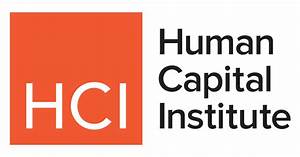 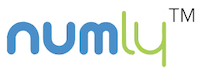 Madhukar Govindaraju , Founder & CEO of Numly
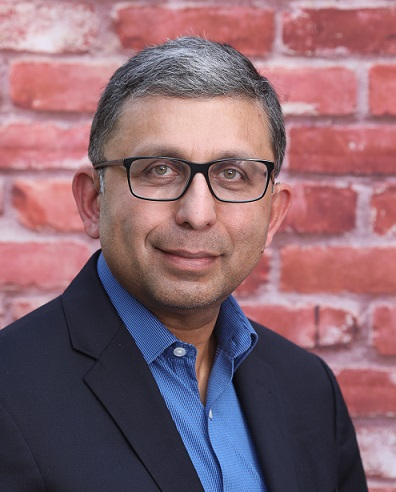 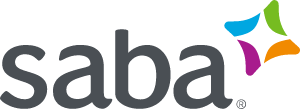 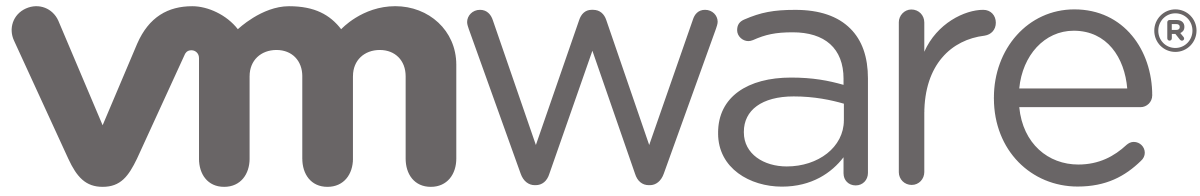 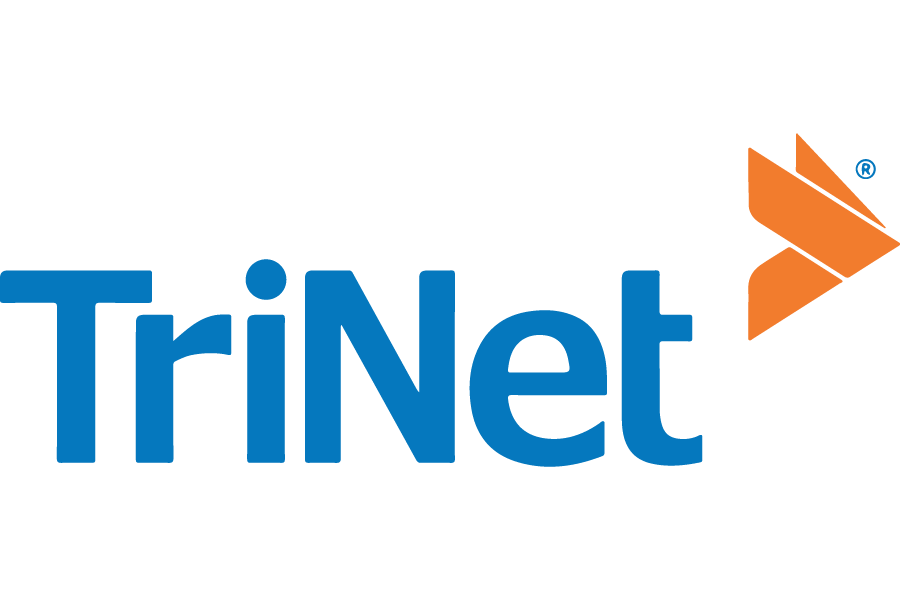 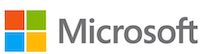 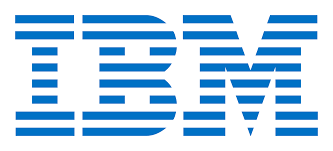 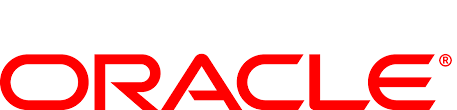 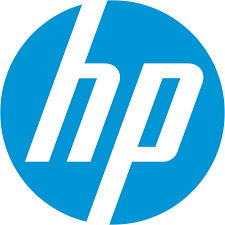 © 2019 - 2021 NUMLY™, INC.                      2
Two Intertwined, But Different Concepts
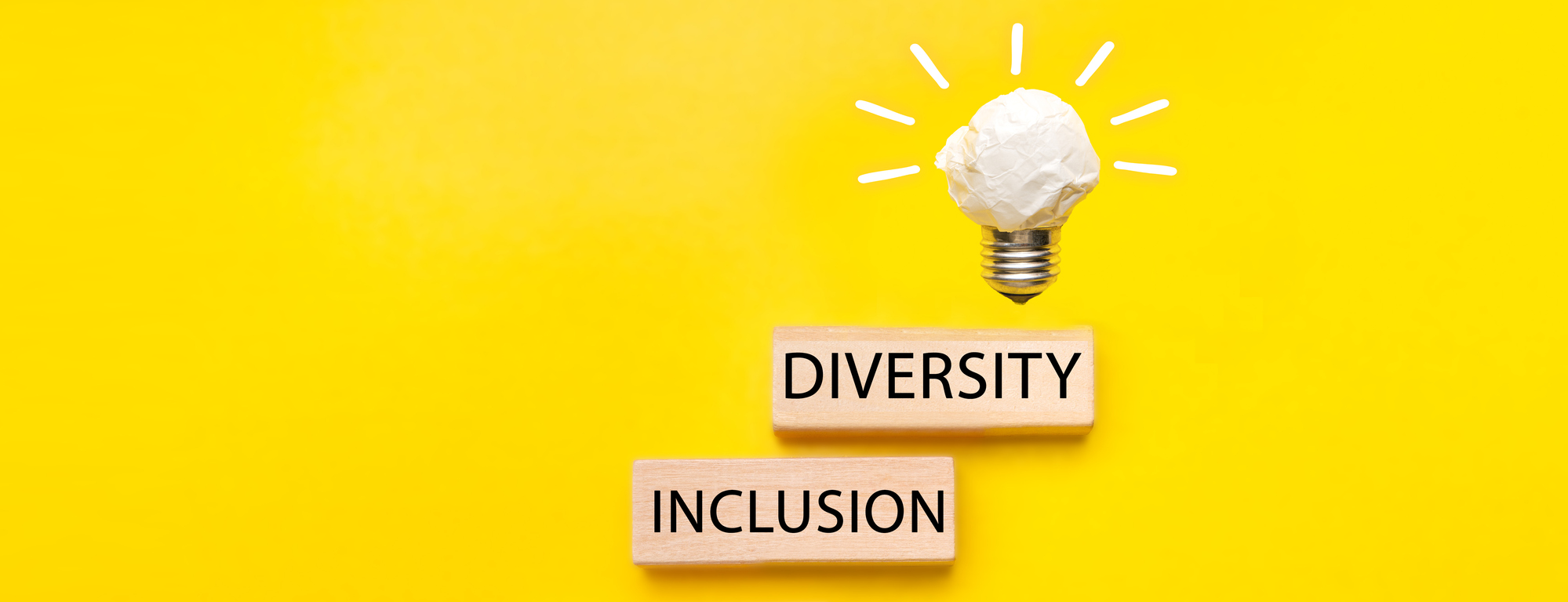 Refers to the full spectrum of human demographic differences.
Policies provide necessary clarity.
Easily quantified.
Refers to a cultural and environmental feeling of belonging.
Measured by the extent to which employees feel valued, respected, and accepted.
Requires a more nuanced approach.
© 2019 - 2021 NUMLY™, INC.                      3
[Speaker Notes: understanding them as fundamentally different things is essential, because it divides and clarifies the primary challenge for leaders: understanding the implication that demographic variety has on business performance, and creating an environment that invites the full spectrum of employee perspectives and maximizes them.

https://www.gallup.com/workplace/242138/requirements-diverse-inclusive-culture.aspx]
Diversity Doesn’t Work Without Inclusion
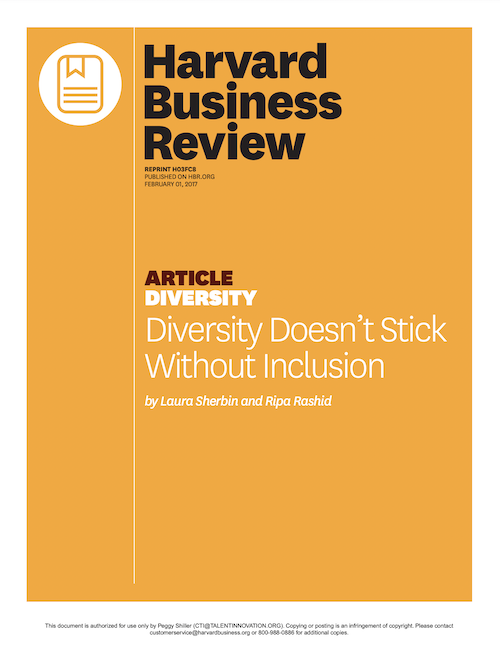 “In the context of the workplace, diversity equals representation. Without inclusion, however—the critical connections that attract diverse talent, encourage their participation, foster innovation, and lead to business growth—won’t happen.”
“The Skills of the future are not technical, they’re behavioral.”
              Josh Bersin
© 2019 - 2021 NUMLY™, INC.                      4
[Speaker Notes: understanding them as fundamentally different things is essential, because it divides and clarifies the primary challenge for leaders: understanding the implication that demographic variety has on business performance, and creating an environment that invites the full spectrum of employee perspectives and maximizes them.]
Poll: What’s the current state of DEIB in your company?
A. It’s a permanent part of our mission/vision
B. We have some initiatives in place
C. We’re interested, but haven’t started yet
D. We’re interested, but don’t know where to start
E. It’s not a priority for my company
F. I don’t know.
“The Skills of the future are not technical, they’re behavioral.”
              Josh Bersin
© 2019 - 2021 NUMLY™, INC.                      5
[Speaker Notes: understanding them as fundamentally different things is essential, because it divides and clarifies the primary challenge for leaders: understanding the implication that demographic variety has on business performance, and creating an environment that invites the full spectrum of employee perspectives and maximizes them.]
Overall Sentiment on DEIB is Markedly Negative
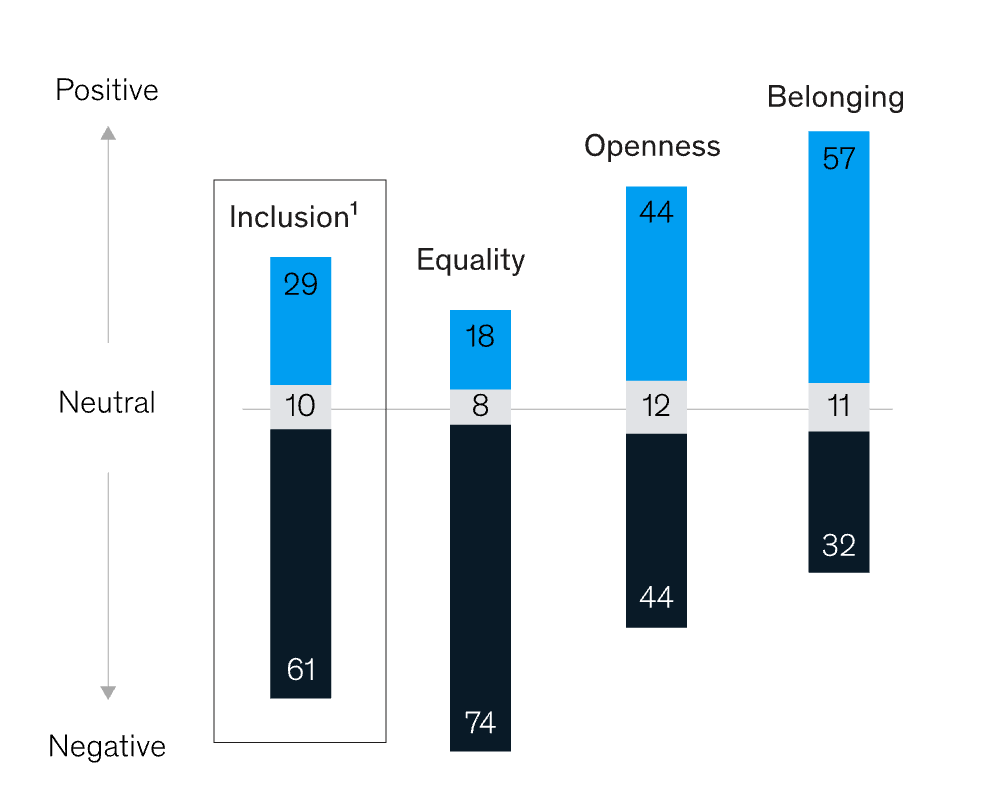 Source: Deloitte’s 2021 Report on Equity
© 2019 - 2021 NUMLY™, INC.                      6
The Challenges
Creating an environment that invites the full spectrum of perspectives
Tailoring it for the hybrid workforce
Cultivating the leadership skills to lead, inspire, and foster inclusion
“The Skills of the future are not technical, they’re behavioral.”
              Josh Bersin
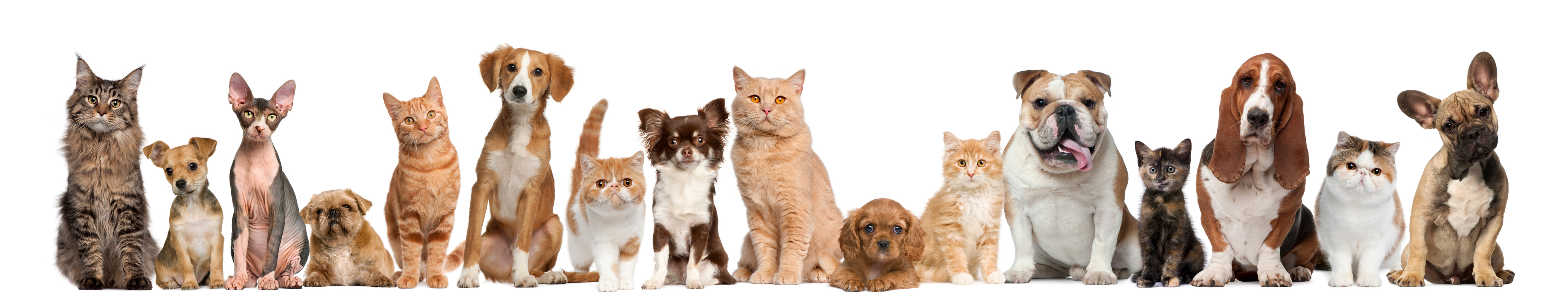 © 2019 - 2021 NUMLY™, INC.                      7
Companies Must…
Adopt a systematic, top-down approach to inclusion and diversity
Increase diverse representation, especially in leadership roles
Strengthen leadership and accountability for meeting DEIB goals

Take bold steps to strengthen inclusion
Enable equality of opportunity through fairness and transparency
Promote openness, tackling bias and discrimination
Foster belonging through support for multivariate diversity
Build leaders that foster inclusion
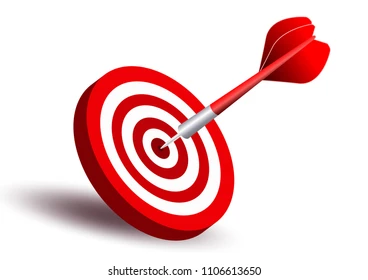 © 2019 - 2021 NUMLY™, INC.                      8
Inclusion is Everyone’s Responsibility
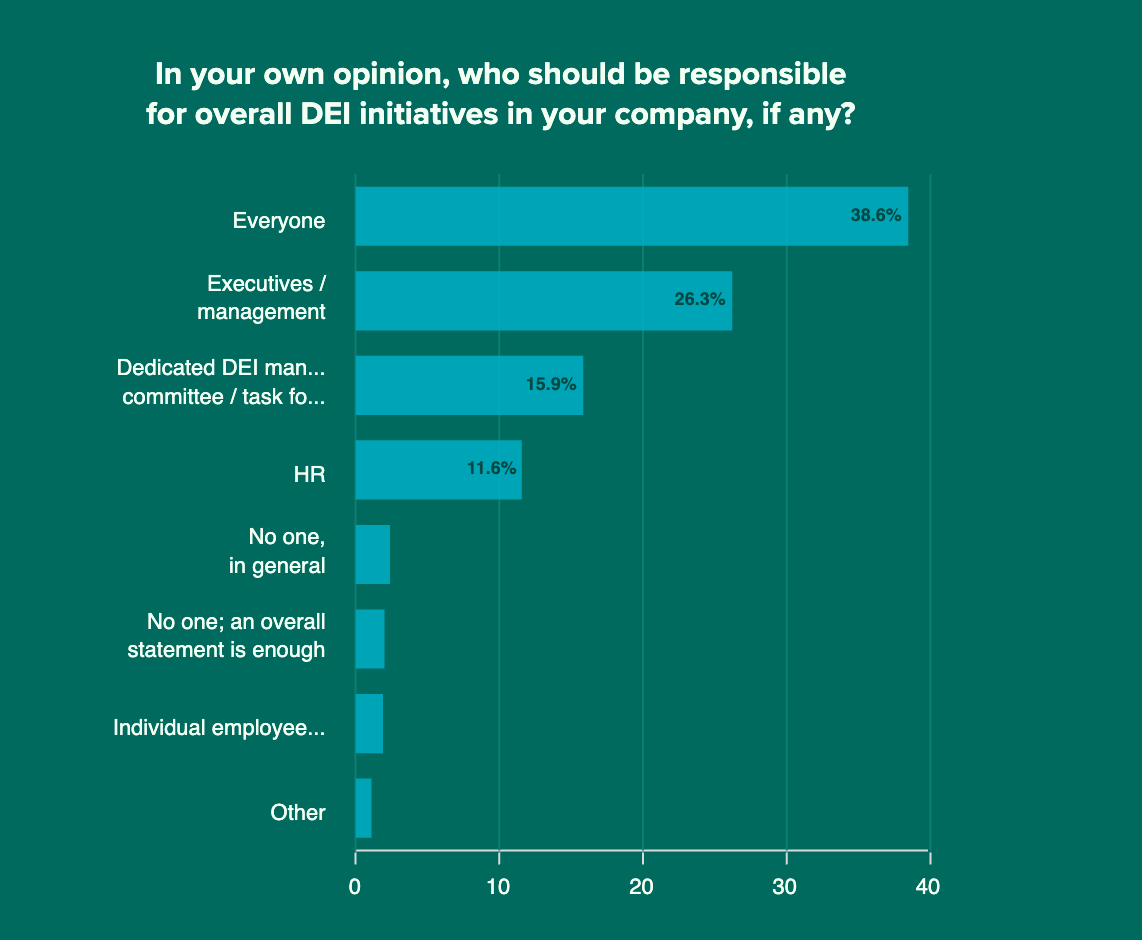 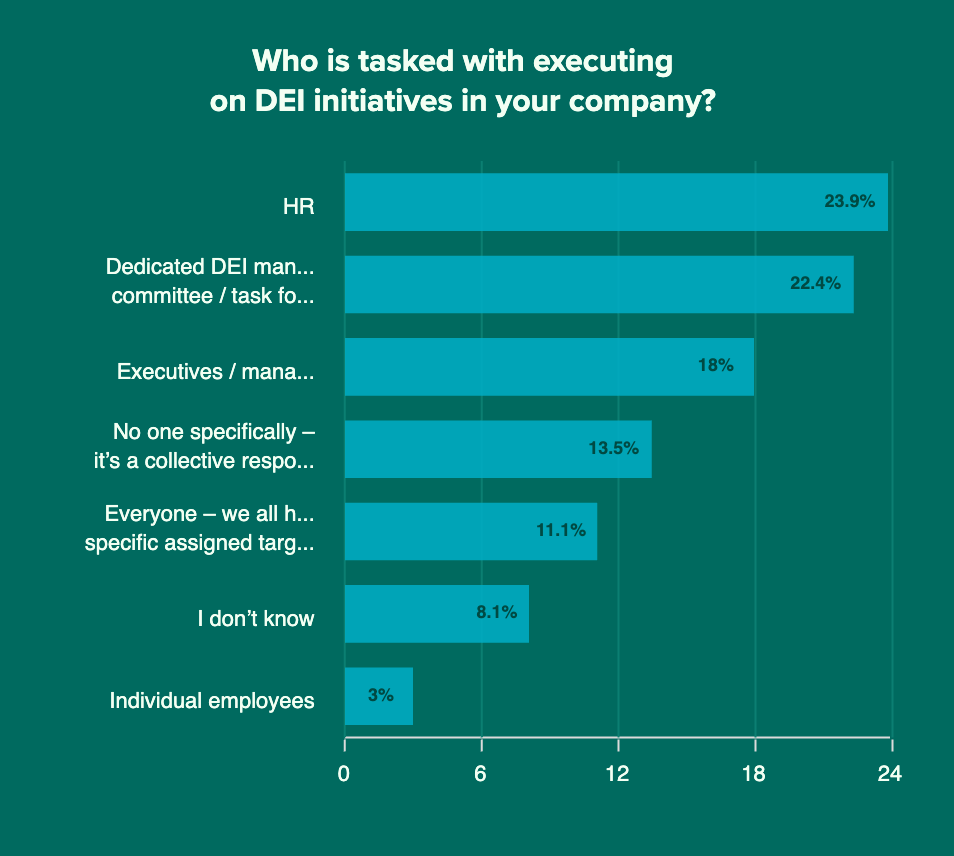 Source: Workable DE&I Workplace Survey
© 2019 - 2021 NUMLY™, INC.                      9
But few know how.
It Starts with Leadership
“The Skills of the future are not technical, they’re behavioral.”
              Josh Bersin
“What leaders say and do makes up to a 70% difference as to whether an individual reports feeling included.”
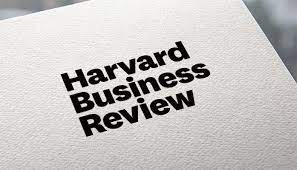 [Speaker Notes: understanding them as fundamentally different things is essential, because it divides and clarifies the primary challenge for leaders: understanding the implication that demographic variety has on business performance, and creating an environment that invites the full spectrum of employee perspectives and maximizes them.]
6 Signature Traits for Inclusive Leadership
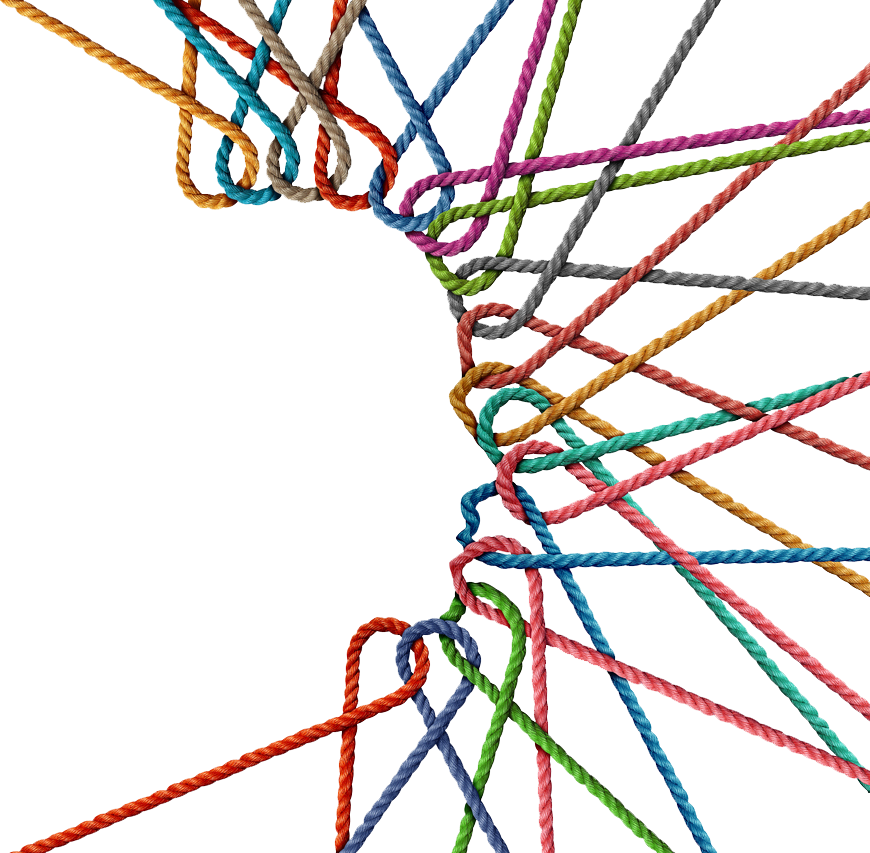 Visible commitment to DEIB
Humility 
Awareness of bias
Curiosity about others
Cultural intelligence
Effective collaboration
Source: Harvard Business Review
© 2019 - 2021 NUMLY™, INC.                      12
[Speaker Notes: https://hbr.org/2020/03/the-key-to-inclusive-leadership]
Start with Leaders But Don’t Stop There
The Problem:DEIB training/mentoring doesn’t create the behavioral changes needed, which prevents scaling an inclusive culture.

The Solution:Enable all employees to coach each other, provide an opportunity to practice inclusive behaviors, and build a network of allies/sponsors across the company.
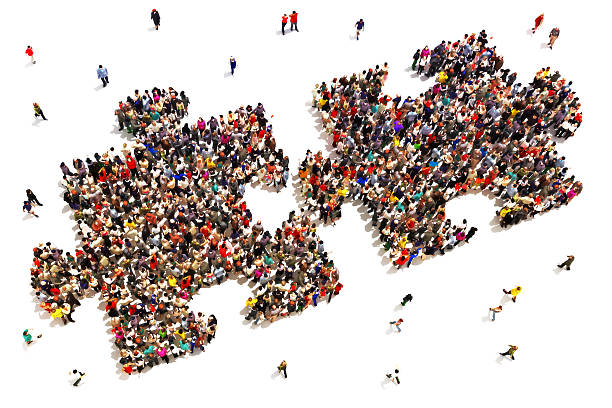 © 2019 - 2021 NUMLY™, INC.                      13
Coaching Correlates with Higher Organizational Resilience
Correlates positively with higher employee engagement, financial performance, and revenues above that of industry peers
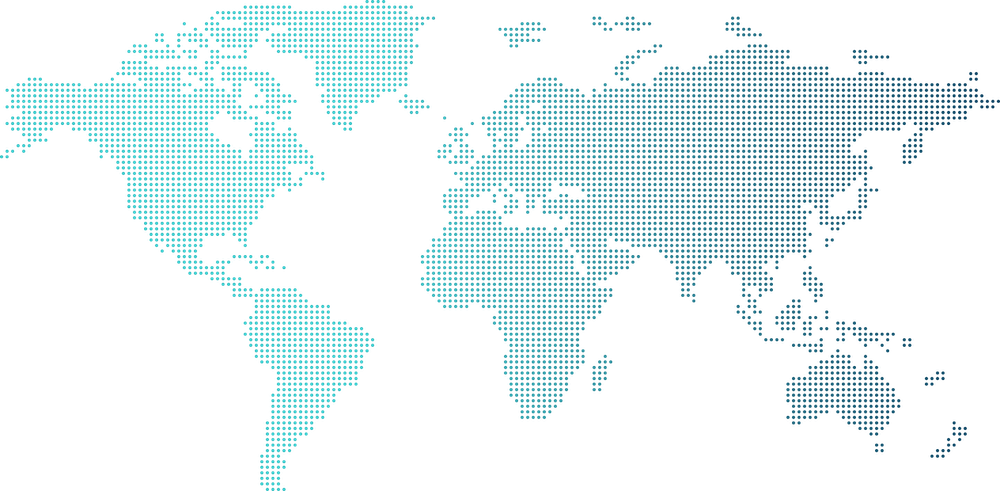 45%Improved Employee Relations
56%Increase in Engagement
51%Increase in productivity
57%Improved Team Functioning
21%Faster Leadership Development
Source: Forbes  Dr, Tracy Cocivera, Coaches Council , 2018
© 2019 - 2021 NUMLY™, INC.                      14
Peer Coaching: A Different Approach
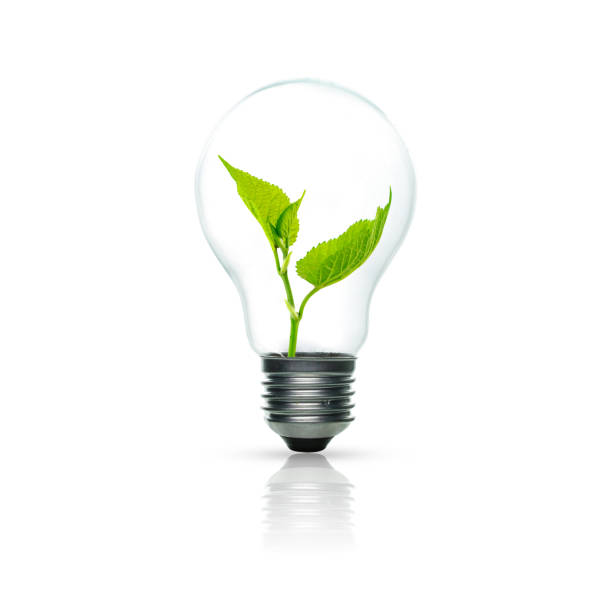 New
Traditional
Only executives receive coaching
1:1
Hard to show improvements
One-off event
Outside experts
Coach everyone!
Many to many
Quantify with rich analytics
Ongoing
Peers coaching each other
LIMITED
© 2019 - 2021 NUMLY™, INC.                      15
[Speaker Notes: Add “limited” across the old approach; the now vs. next]
What is Peer Coaching?
A confidential process through which two or more colleagues work together to reflect on current practices and challenges; expand, refine, and build new skills; share ideas; teach one another; and/or solve problems in the workplace.

Connect | Trust | Collaborate
© 2019 - 2021 NUMLY™, INC.                      16
Why Peer Coaching?
Provides a 360-degree view of the employee’s performance
Empowers employees to learn critical skills 
Increases camaraderie and engagement
Makes coaching more relevant, contextual, and scalable
Enables learners to expand their organizational network
Empowers coaches to develop leadership skills
The connections that build bridges and foster inclusion
© 2019 - 2021 NUMLY™, INC.                      17
Why Now?
Hybrid Work Has Introduced A New Set of Challenges
What We Want
What We Get
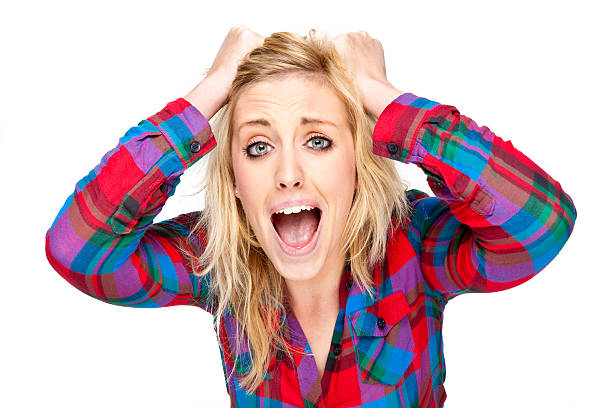 Productivity
Flexibility
Sense of belonging
Upskilling and reskilling
Anxiety and burnout
Uncertainty
Dis-engagement
Ineffective learning programs
© 2019 - 2021 NUMLY™, INC.                      19
[Speaker Notes: Given the last 18 months we are in a new reality of how employees engage within companies. We want productivity to remain with the new “work world”. Employees want to work in a flexible way. Hybrid is the new way to work. At the same time wanting connection and opportunities to learn and grow. Employees have said they need a sense of belonging and the feeling of disconnected.]
Poll: Where Would You Start?
A: New Hires
B: New People Managers
C: All People Managers
D: Sales
E: MarketingF: Customer SuccessG: R&DH: Entire company
© 2019 - 2021 NUMLY™, INC.                      20
Numly Provides A Guided and Structured Process
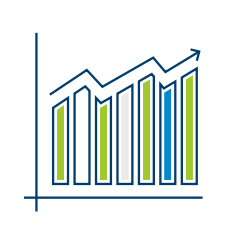 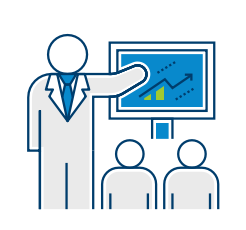 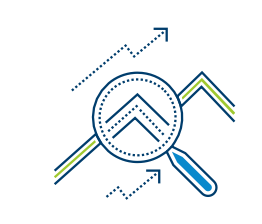 Measure progress 
and make 
data-driven decisions
Identify and measure skill gaps for everyone in the organization
Facilitate active coaching through skill programs and guided processes
© 2019 - 2021 NUMLY™, INC.                      21
Cultivate Leadership Skills That Foster Inclusion
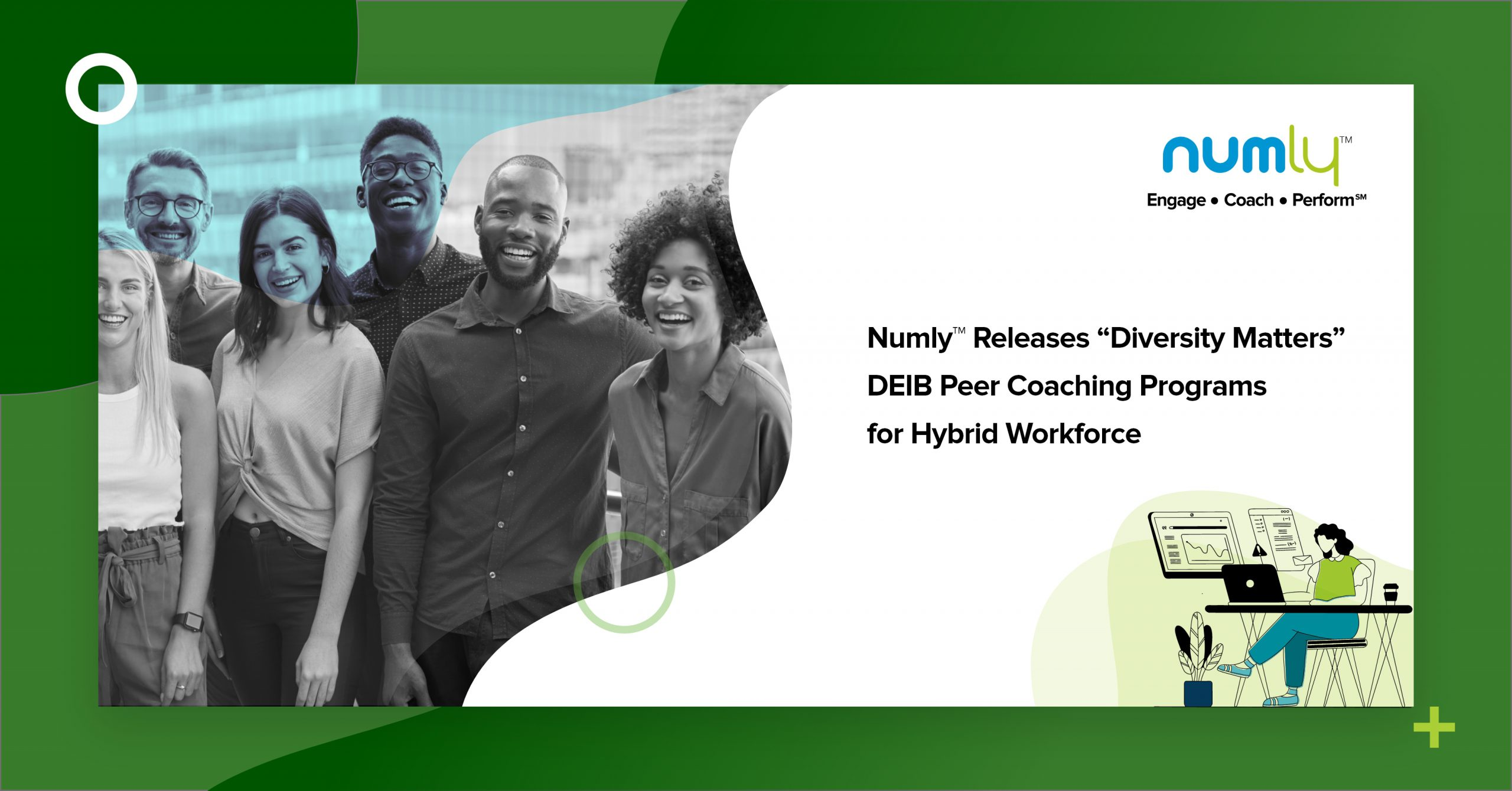 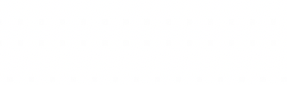 © 2019 - 2021 NUMLY™, INC.                      22
What’s the State of DEIB in Your Organization?
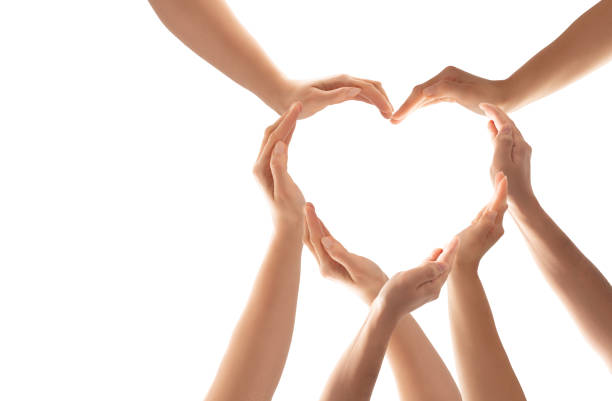 Find out now.

Email contact@numly.io to take a 27-question survey and get your custom report.
© 2019 - 2021 NUMLY™, INC.                      23